স্বাগতম
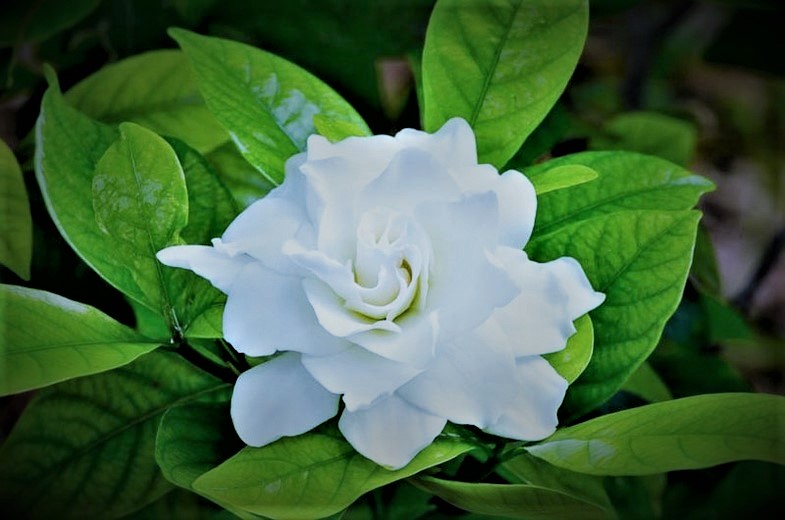 পরিচিতি
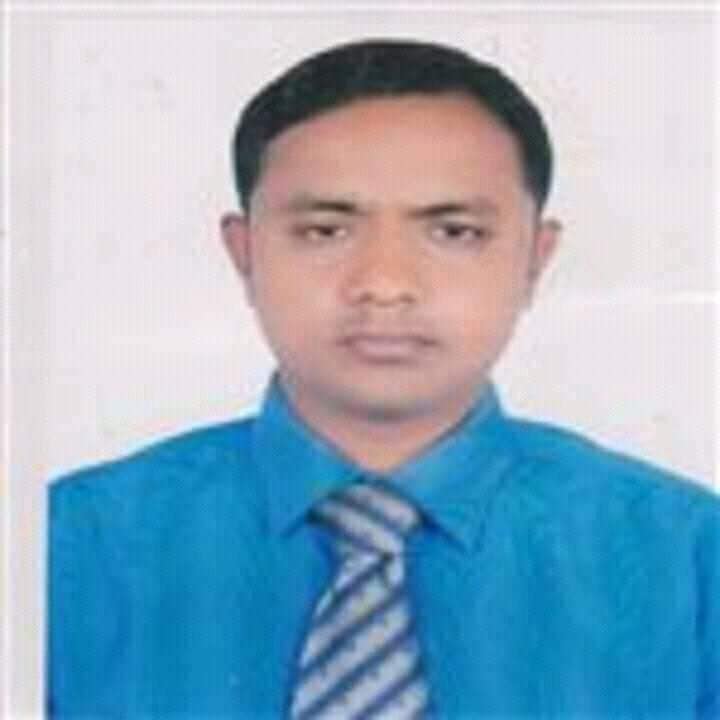 শিক্ষক পরিচিতি
মোঃ আবুল কালাম আজাদ
প্রধান শিক্ষক
আটঘরিয়া সরঃপ্রাবি
হবিগঞ্জ সদর।
[Speaker Notes: সরক]
পাঠ পরিচিতি
শ্রেণি : পঞ্চম
বিষয়ঃ বাংলাদেশ ও বিশ্বপরিচয়
পাঠ্যাংশঃ কোন স্থানের------রয়েছে।
সময়ঃ ৫০মিনিট
শিখনফল
১০.১.১ আবহাওয়া বলতে কী বুঝায় তা বর্ণনা করতে পারবে।
১০.১.৪  আবহাওয়া ও জলবায়ু পরিবর্তনের ফলে সৃষ্ট দুর্যোগ সম্পর্কে বলতে পারবে।
এসো আমরা একটি ভিডিও দেখি
এসো আমরা ছবি দেখি
জলবায়ু
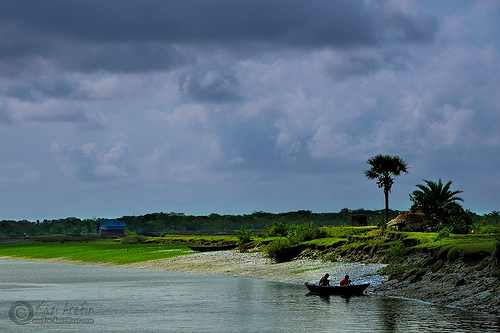 জলবায়ু
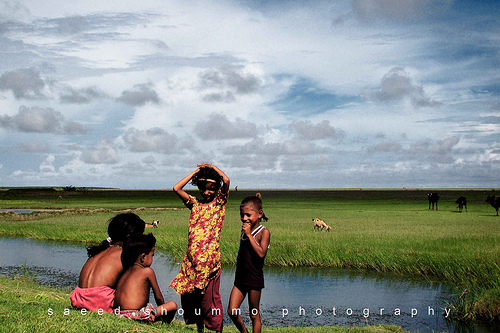 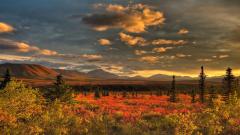 জলবায়ু
আজকের পাঠ
জলবায়ু পরিবর্তন
চল আরও কিছু ছবি দেখি
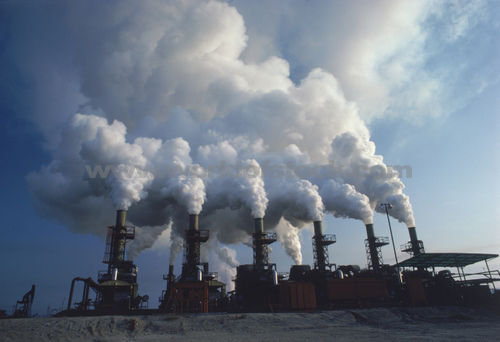 কলকারখানার ধোয়া বায়ু দূষিত হচ্ছে
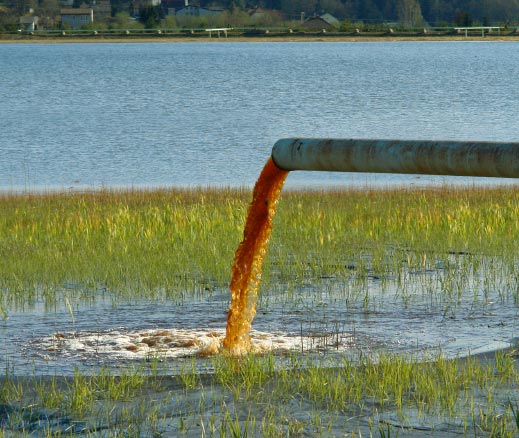 কলকারখানার বর্জ্য
পানি দূষিত হচ্ছে
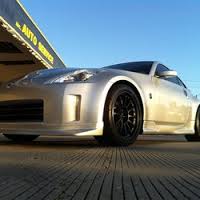 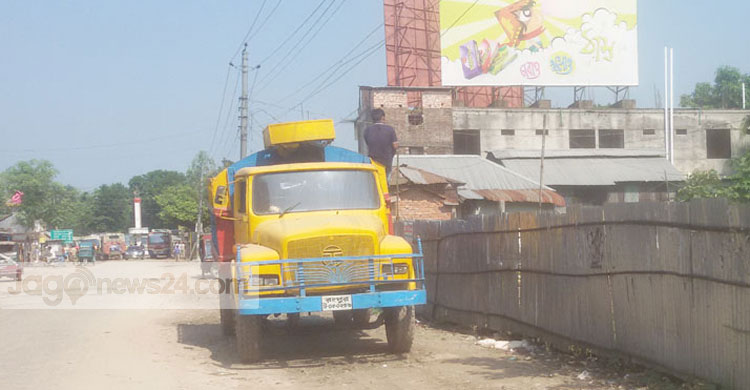 যানবাহনের ধোয়া
বায়ু দূষিত হচ্ছে
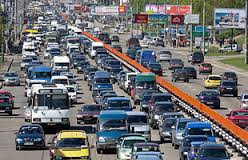 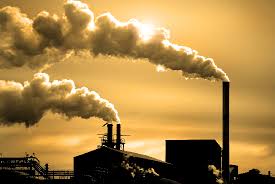 বায়ু দূষিত হচ্ছে
এগুলো জলবায়ু পরিবর্তনের ক্ষতিকর দিক
প্রাকৃতিক অবস্থান এবং জলবায়ু পরিবর্তনের ফলে বাংলাদেশে যেসব  প্রাকৃতিক দূর্যোগ ঘটে,  আমরা এখন সেগুলোর ছবি দেখব এবং সে সম্পর্কে জানব ।
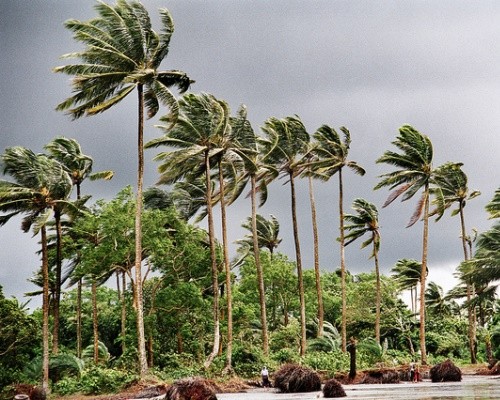 ঝড়
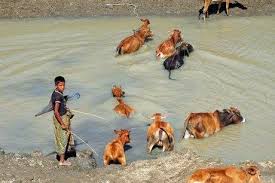 বন্যা
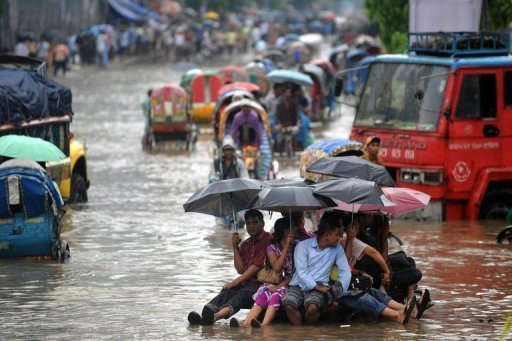 জলবায়ুগত কারনে প্রাকৃতিক দুর্যোগের সৃষ্টি হয়েছে
প্রশ্নোত্তরের মাধ্যমে আলোচনা
প্রশ্নঃ আবহাওয়া বলতে কি বুঝায়?
উত্তরঃকোন স্থানের স্বল্প সময়ের গড় তাপমাত্রা ও গড় বৃষ্টিপাতকে আবহাওয়া বলে।
প্রশ্নঃ জলবায়ু বলতে কি বুঝায়?
উত্তরঃ কোন স্থানের আবহাওয়া পরিবর্তনের নির্দিষ্ট ধারাই জলবায়ু।
বই সংযোগ
দলীয় কাজ
জলবায়ু পরিবর্তনের মানবসৃষ্ট ৩টি কাজ খাতায় লেখ।
১) বায়ু দুষন করা।
২)নদী ভরাট করা
৩) গাছ কাটা।
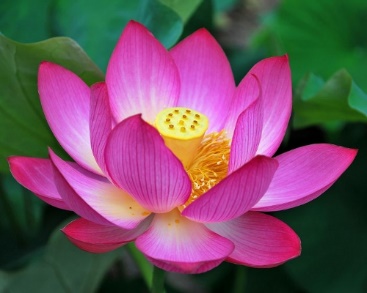 ধন্যবাদ